Participant Presentations
Please Send Title:
 Jose Sanchez
 Wei Gu
 Bohan Li
 Siqi Xiang
 Mingyi Wang
Interesting Benchmark Data Set
NCI 60 Cell Lines
Interesting benchmark, since same cells
Data Web available:
http://discover.nci.nih.gov/datasetsNature2000.jsp
Both cDNA and Affymetrix Platforms
Different from Breast Cancer Data
Which had no common samples
See Liu et al. (2009)
NCI 60:  Raw Data, Platform Colored
NCI 60:  Before & After DWD adjustment
NCI 60:  Fully Adjusted Data, Platform Colored
Why not adjust using SVM?
Major Problem:   Proj’d Distrib’al Shape
Triangular Dist’ns (opposite skewed)
Does not allow sensible rigid shift
Why not adjust using SVM?
Nicely Fixed by DWD
Projected Dist’ns near Gaussian
Sensible to shift
Why not adjust by means?
But Why Not PAM   (~Mean Difference)?
Simpler is Better
Why not means, i.e. point cloud centerpoints?
Drawback to PAM:
Poor Handling of Unbalanced Biological Subtypes
DWD more Resistant to Unbalance
Twiddle ratios of subtypes
2-d Toy 
Example

Unbalanced
Mixture
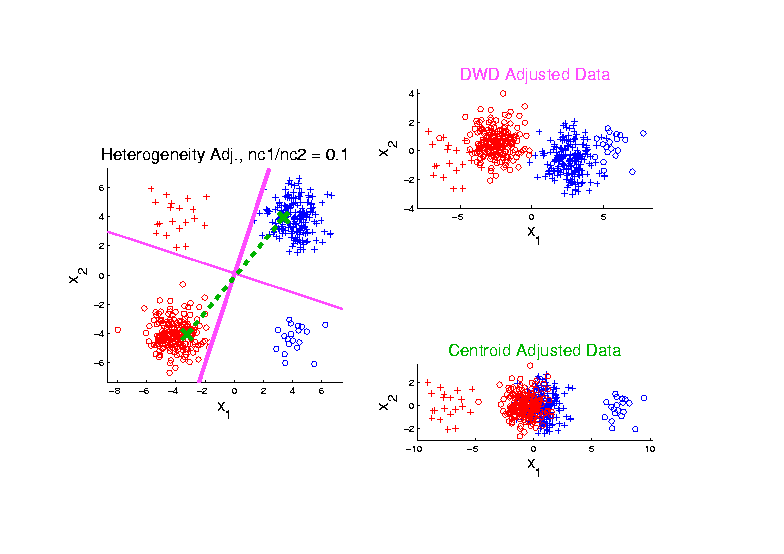 Note:  Losing
Distinction
To Be Studied
Outliers in PCA
Deep Toy Example:
Outliers in PCA
PCA for 
Deeper
Toy E.g.
Data:
Outliers in PCA
What can (should?) be done about outliers?
Context 1:  Outliers are important aspects of the population
They need to be highlighted in the analysis
Although could separate into subpopulations
Context 2:  Outliers are “bad data”, of no interest
recording errors?  Other mistakes?
Then should avoid distorted view of PCA
Outliers in PCA
Controversy:   
Is median’s “equal vote” scheme good or bad?
Huber:  
Outliers contain some information,
So should only control “influence” 
(e.g. median)
Hampel, et. al.:   
Outliers contain no useful information
Should be assigned weight 0  
(not done by median)
Using “proper robust method”  
(not simply deleted)
Outliers in PCA
Robustness Controversy (cont.):
Both are “right”  (depending on context)
Source of major (unfortunately bitter) debate!
Robust PCA
What is multivariate median?
There are several!    
(“median” generalizes in different ways)
Coordinate-wise median    
Often worst 
Not rotation invariant
(2-d data uniform on “L”)
Can lie on convex hull of data
(same example)
Thus can be poor notion of “center”
Robust PCA
Robust PCA
Robust PCA
M-estimate (cont.):

“Slide sphere 
around until 
mean (of 
projected data) 
is at center”
Robust PCA
Now have robust measure of “center”, 
how about 
“spread”?

I.e. how 
can we 
do robust 
PCA?
Robust PCA
Now have robust measure of “center”, 
how about 
“spread”?

How 
can we 
do robust 
PCA?
Robust PCA
Approaches to Robust PCA:
Robust Estimation of Covariance Matrix
Projection Pursuit
Spherical PCA
Robust PCA
Robust PCA 3:    

Spherical 
PCA




Locantore et al (1999)
Robust PCA
Robust PCA 3:    Spherical PCA
Idea:  use “projection to sphere” idea from 	M-estimation
In particular project data to centered sphere  
“Hot Dog” of data becomes “Ice Caps”
Easily found by PCA (on proj’d data)
Outliers pulled in to reduce influence
Radius of sphere unimportant
Robust PCA
Robust PCA
Robust PCA 3:    Spherical PCA

Independent Derivation & Alternate Name:
PCA of Spatial Signs

Spatial Signs Are
Angles in Polar
Coordinates
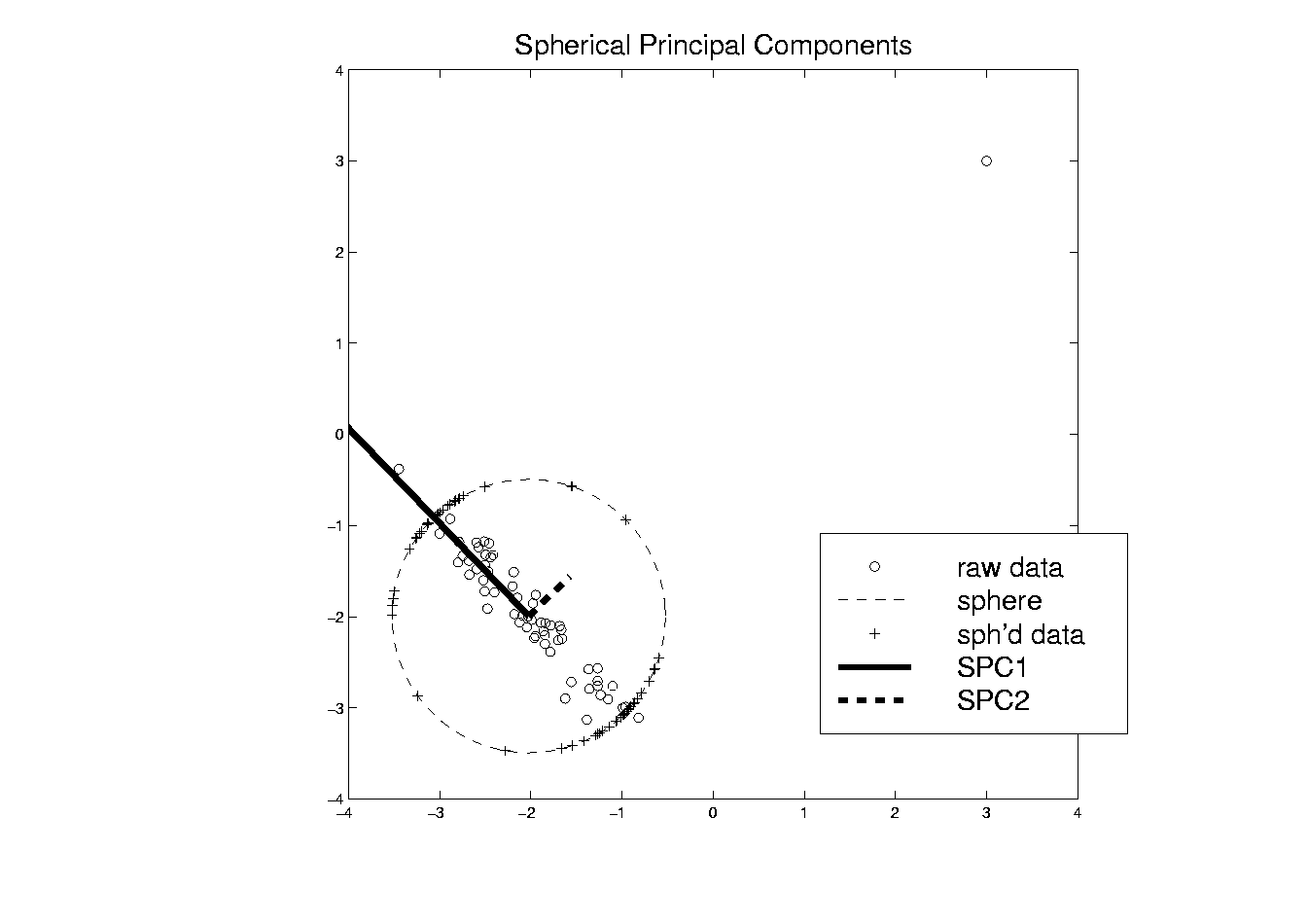 Robust PCA
Robust PCA 3:    Spherical PCA

Independent Derivation & Alternate Name:
PCA of Spatial Signs

1st Paper:
	Möttönen & Oja (1995)
Complete Description:
	Oja (2010)
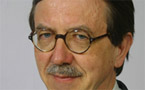 Robust PCA
Spatial Signs

Interesting Variation:

Spatial Ranks
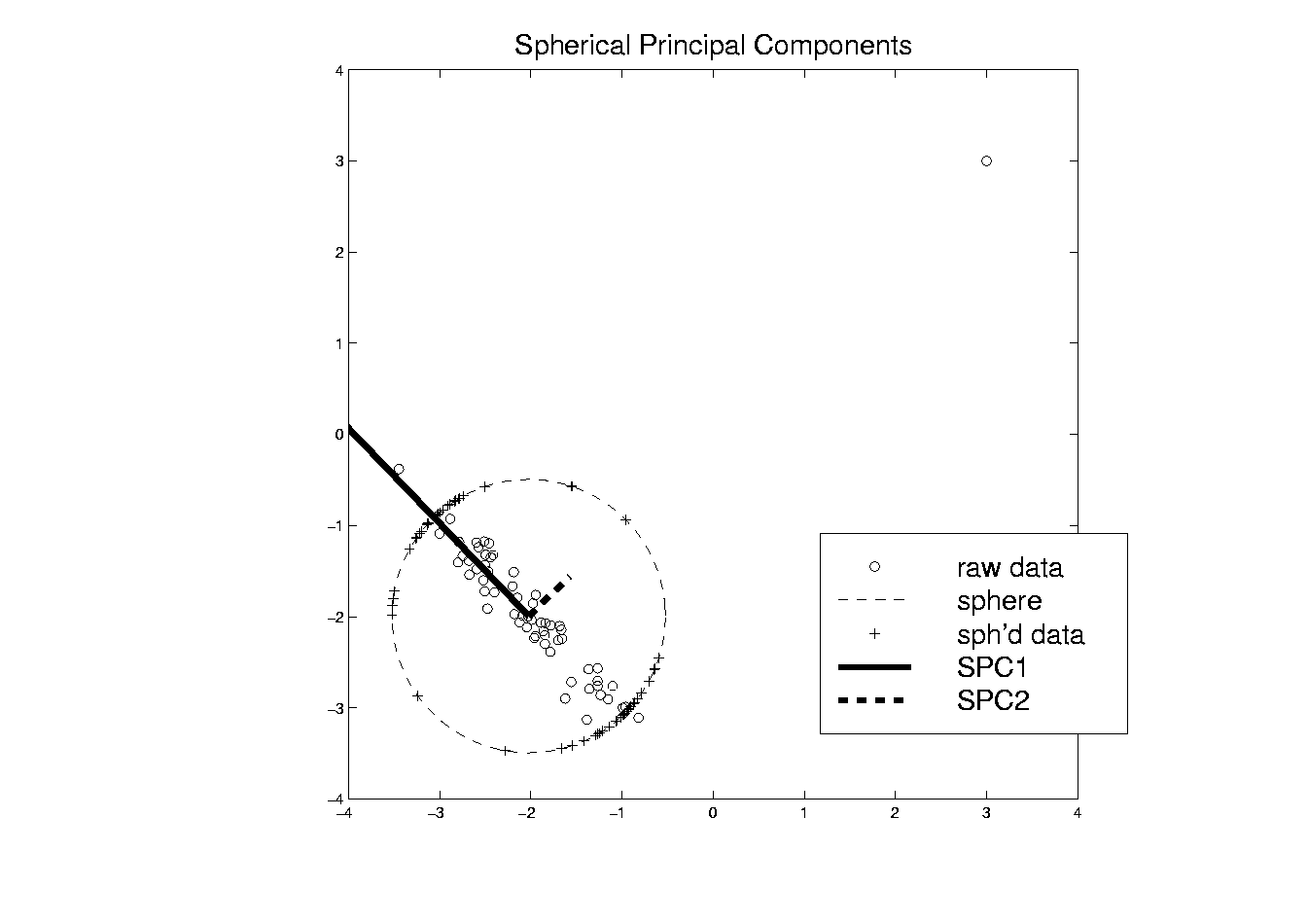 Idea:  Keep 
Track of “Depth”
Via Ranks of Radii
Robust PCA
Spatial Signs and Ranks


Interesting Decomposition of Variation
(Useful to do PCA of Each)

Parallel to “Amplitude & Phase Variation”
Robust PCA
Spherical PCA for Toy Example: 

Curve Data
With an
Outlier

First recall
Conventional
PCA
Strongly
Impacted
By Outlier
Robust PCA
Mean Looks
Smoother
PC1 Nearly Flat
PC2 is Tilt (NOT Outlier)
Outlier Demoted to PC3
Lines are Eigenvalues on Sphere
Circles Show Original Variances
Spherical PCA for Toy Example: 

Now do
Spherical
PCA

Better result?
Robust PCA
Spherical PCA for Toy Example: 

Check out
Later
Components
GWAS Data Analysis
How can we visualize such data?
Big Picture View of PCA
Common Fallacy:    
PCA only useful for Gaussian data





Clearly NOT
Gaussian
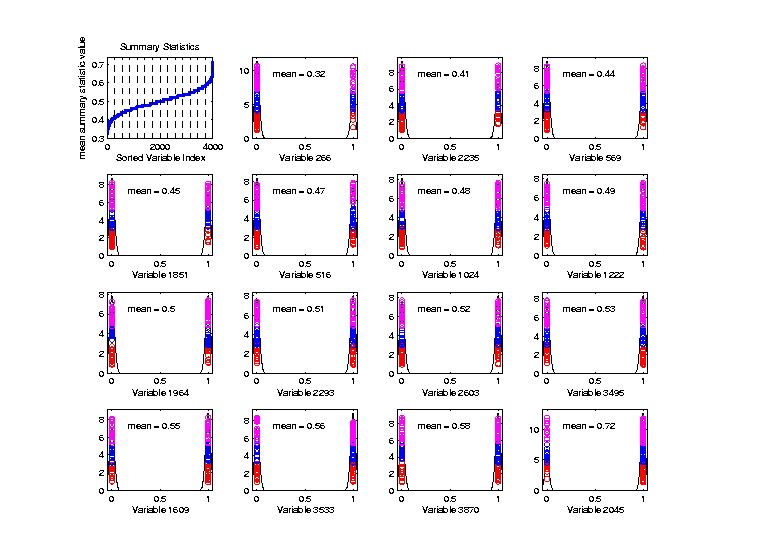 n = 100,   d = 4000
Toy Example:
Each Marginal
Binary
Big Picture View of PCA
Common Fallacy:    
PCA only useful for Gaussian data

But PCA
Reveals
Trimodal
Structure
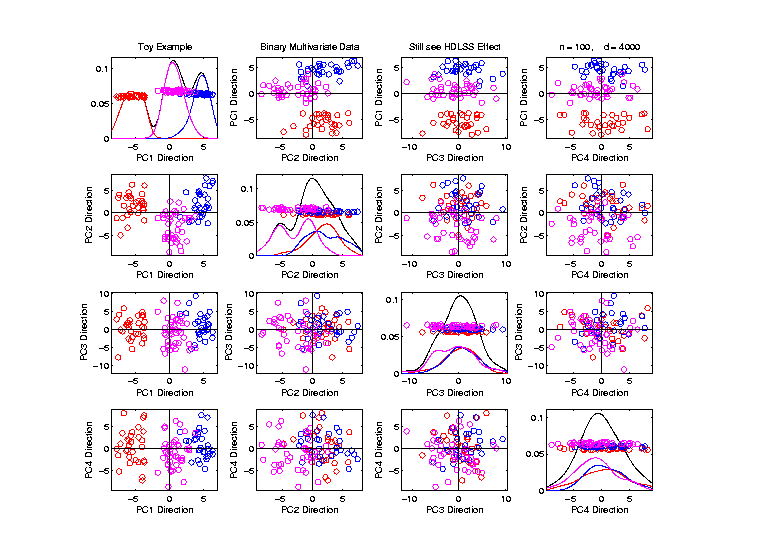 GWAS Data Analysis
Genome Wide Association Study (GWAS)

Cystic Fibrosis Study:    Wright et al (2011)

Interesting Feature:
	Some Subjects are Close Relatives
(e.g. ~half SNPs are same)
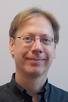 GWAS Data Analysis
PCA View

Clear Ethnic
Groups
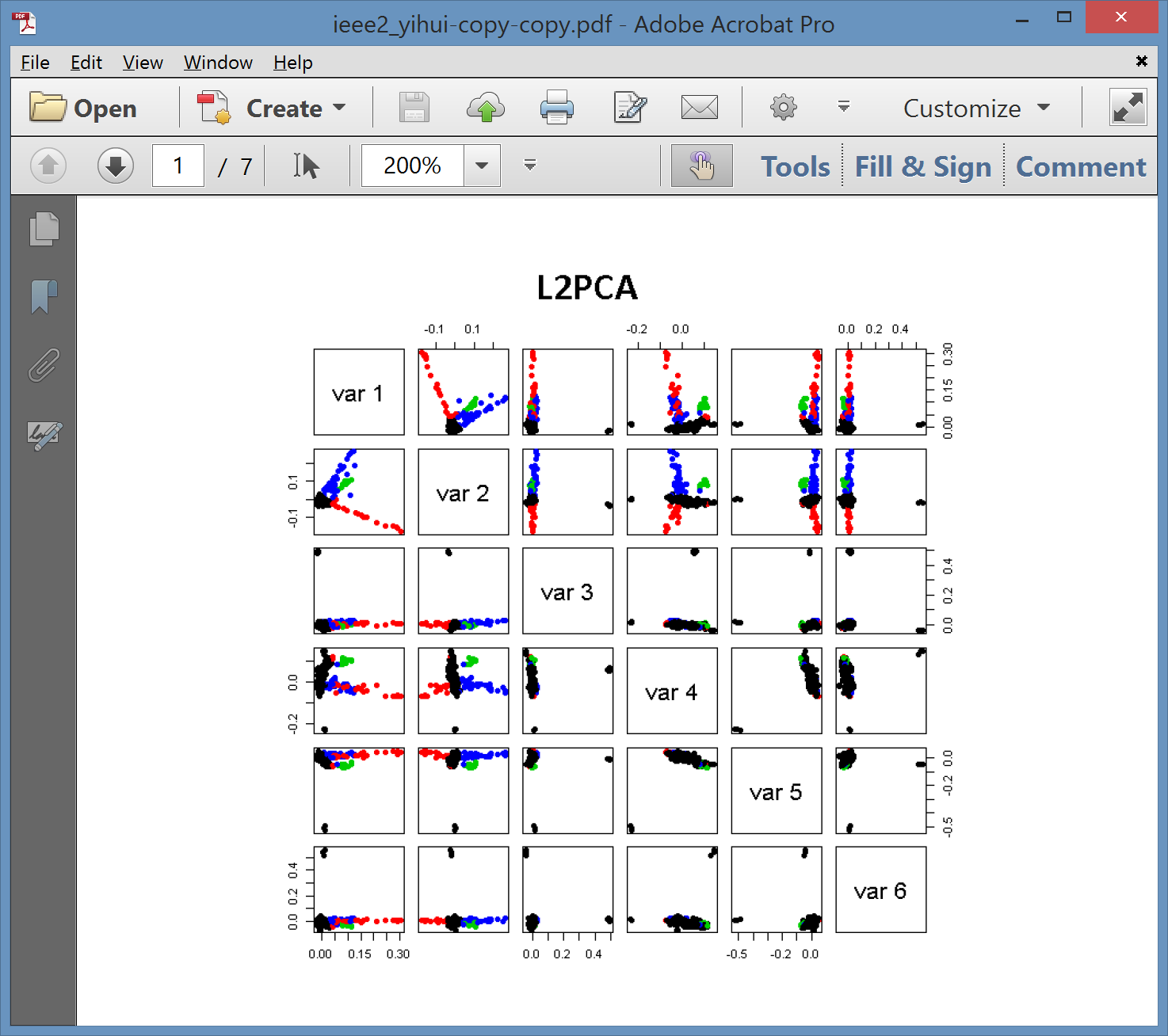 GWAS Data Analysis
PCA View

Clear Ethnic
Groups

And Several
Outliers!

Eliminate With
Spherical PCA?
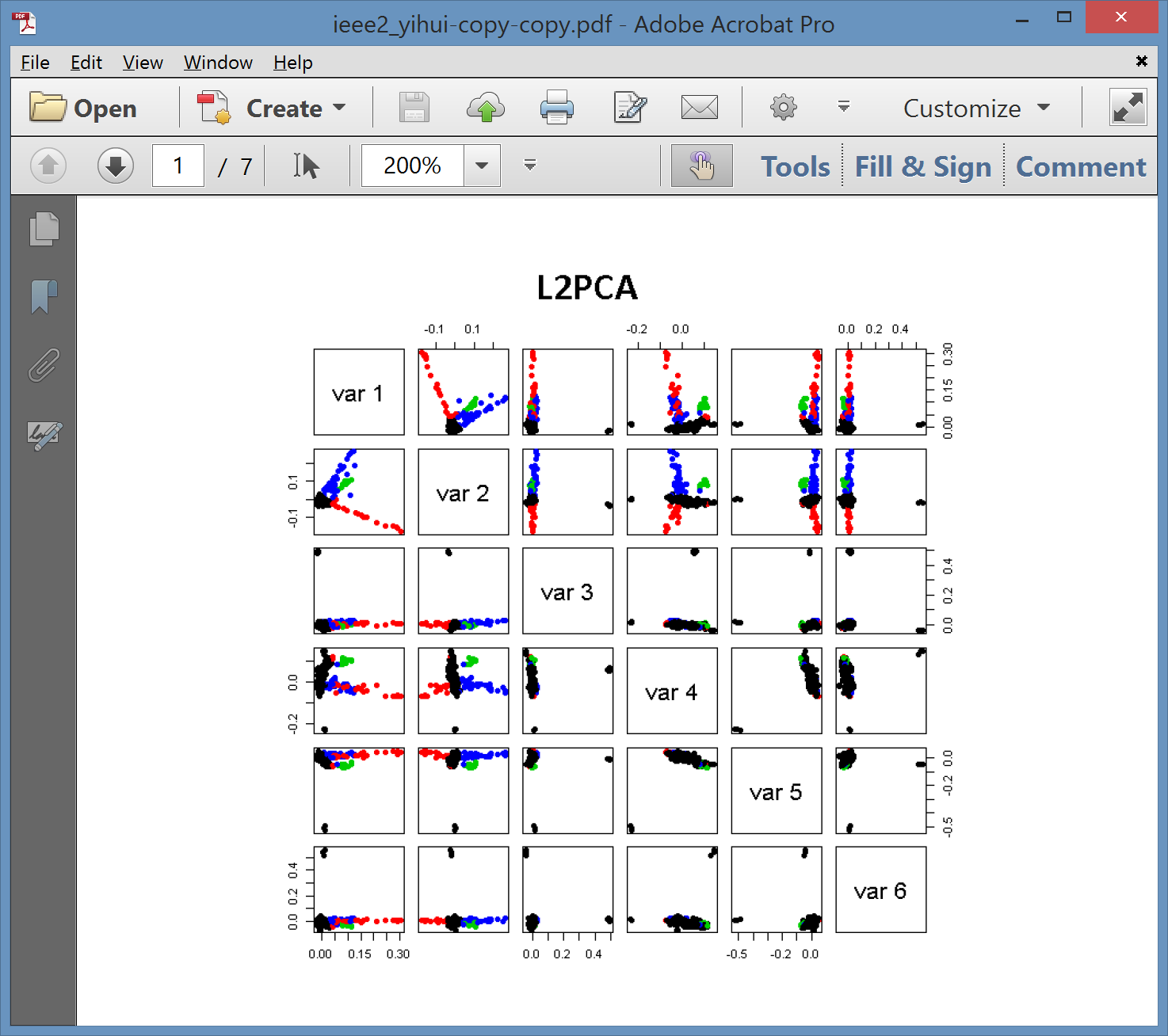 GWAS Data Analysis
Spherical
PCA

Looks Same?!?

What is 
going on?

Will Explain
Later
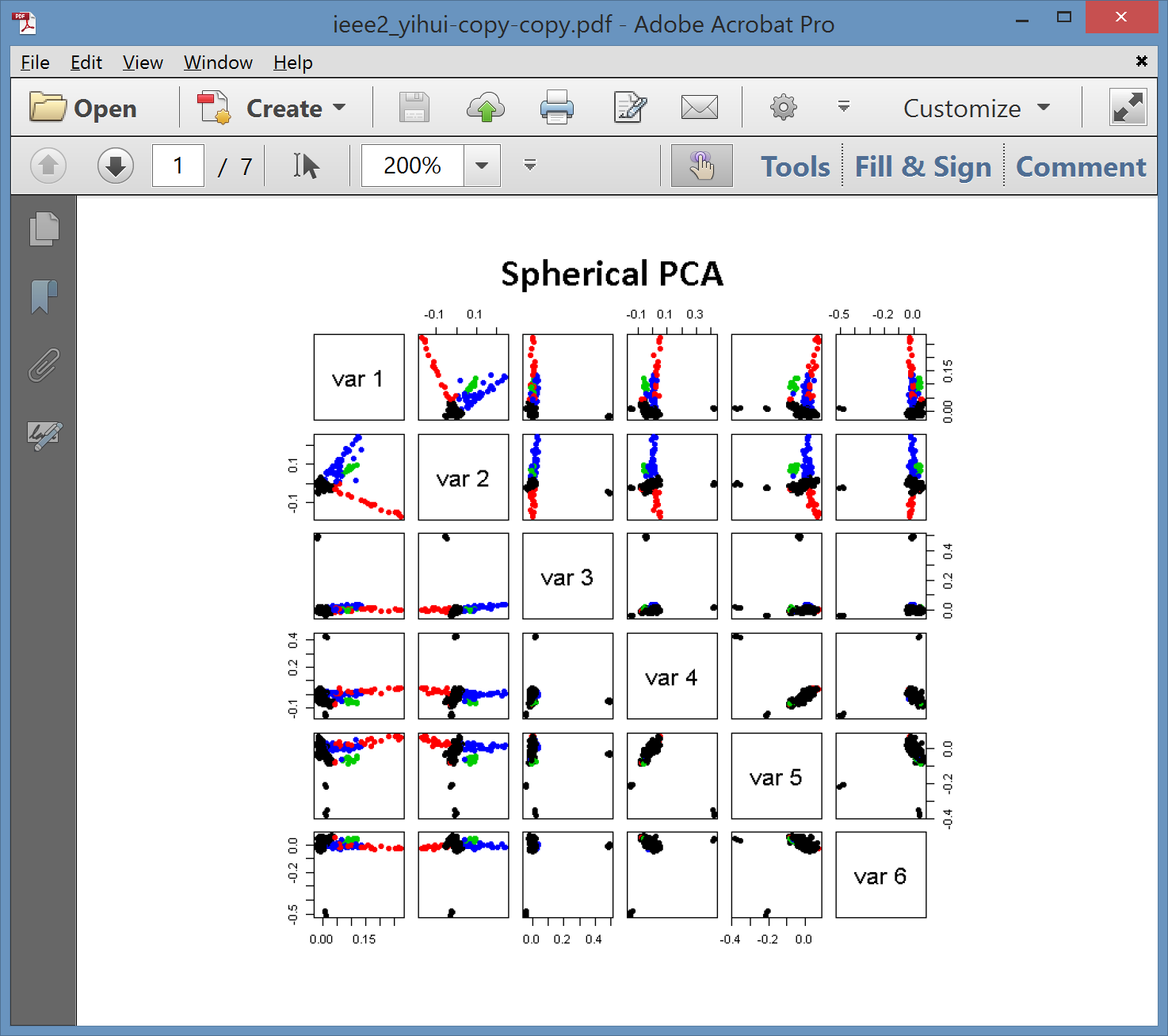 GWAS Data Analysis
L1 Statistics
E.g. Conventional PCA in 2-d

Replace 
Best L2 Fit
L1 Statistics
E.g. Conventional PCA in 2-d

Replace 
Best L2 Fit

With
Best L1 Fit
L1 Statistics
E.g. Conventional PCA in 2-d

Best L1 Fit

Advantages:
  Robust Against Outliers
  Good “Sparsity” Properties
L1 PCA
Recall Backwards PCA From
Principal Nested Spheres
Calculation:

Clever Backwards Algorithm

Brooks, Dulá, Boone (2013)
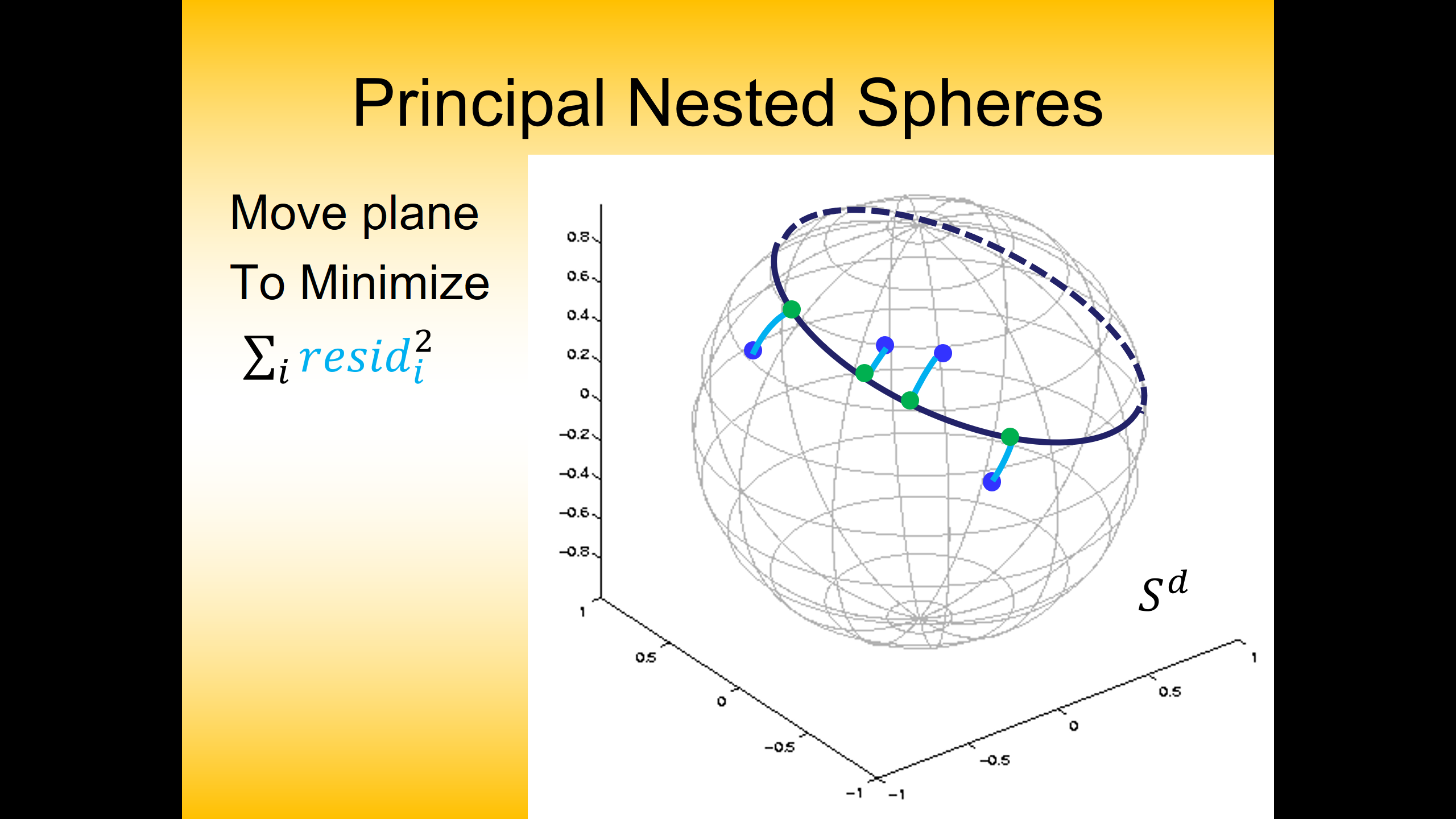 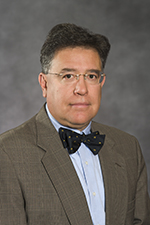 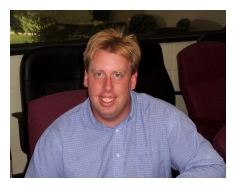 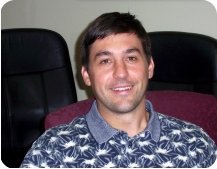 L1 PCA
Challenge: 
L1 Projections
Hard to 
Interpret

2-d Toy
Example

Note
Outlier
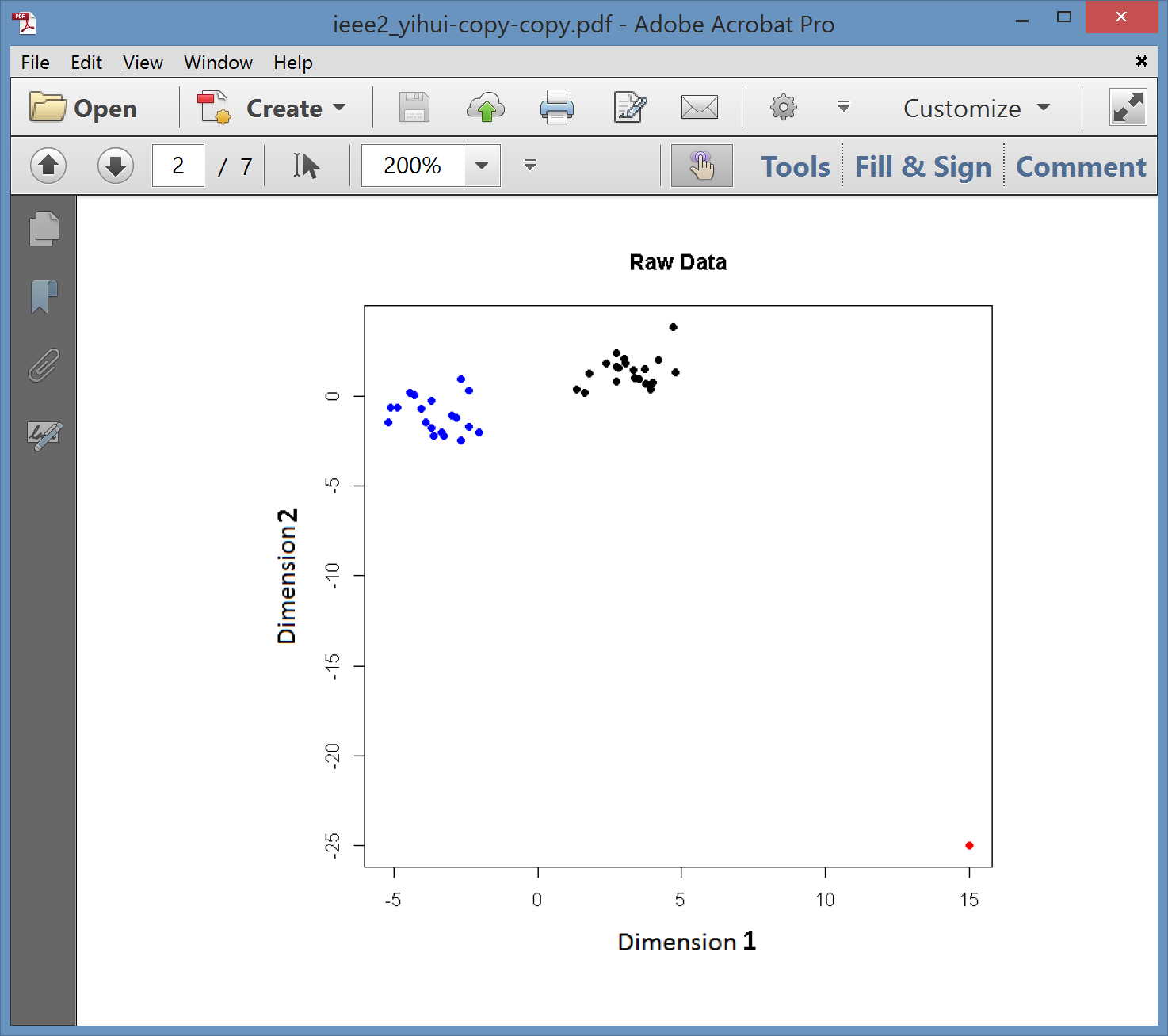 L1 PCA
3rd Coordinate With 
Very Small Variation
Challenge: 
L1 Projections
Hard to 
Interpret

Parallel
Coordinate
View
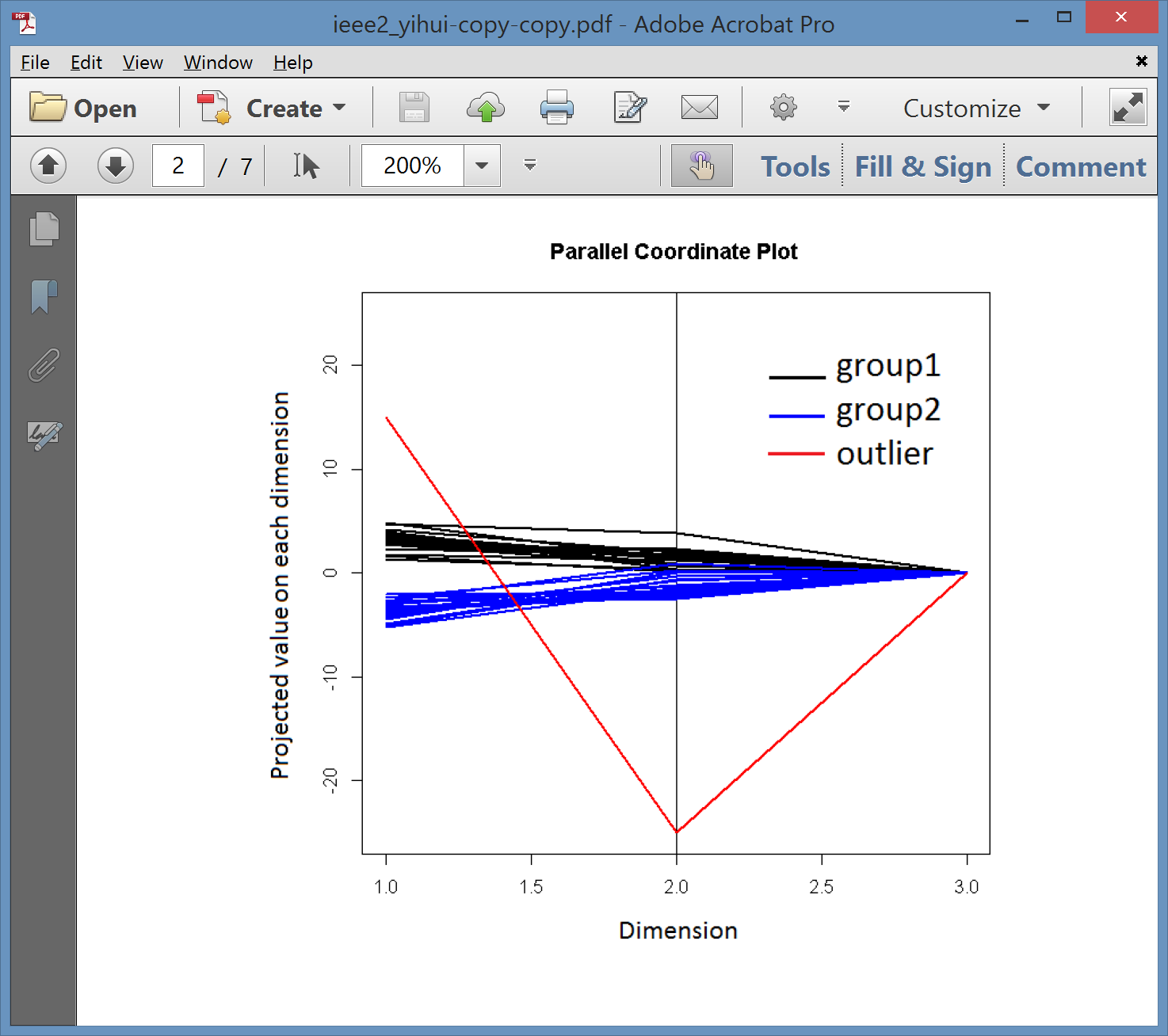 Clusters Mostly
In Dimension 1
Outlier (+,-)
L1 PCA
Conventional 
L2 PCA

Outlier Pulls
Off PC1
Direction
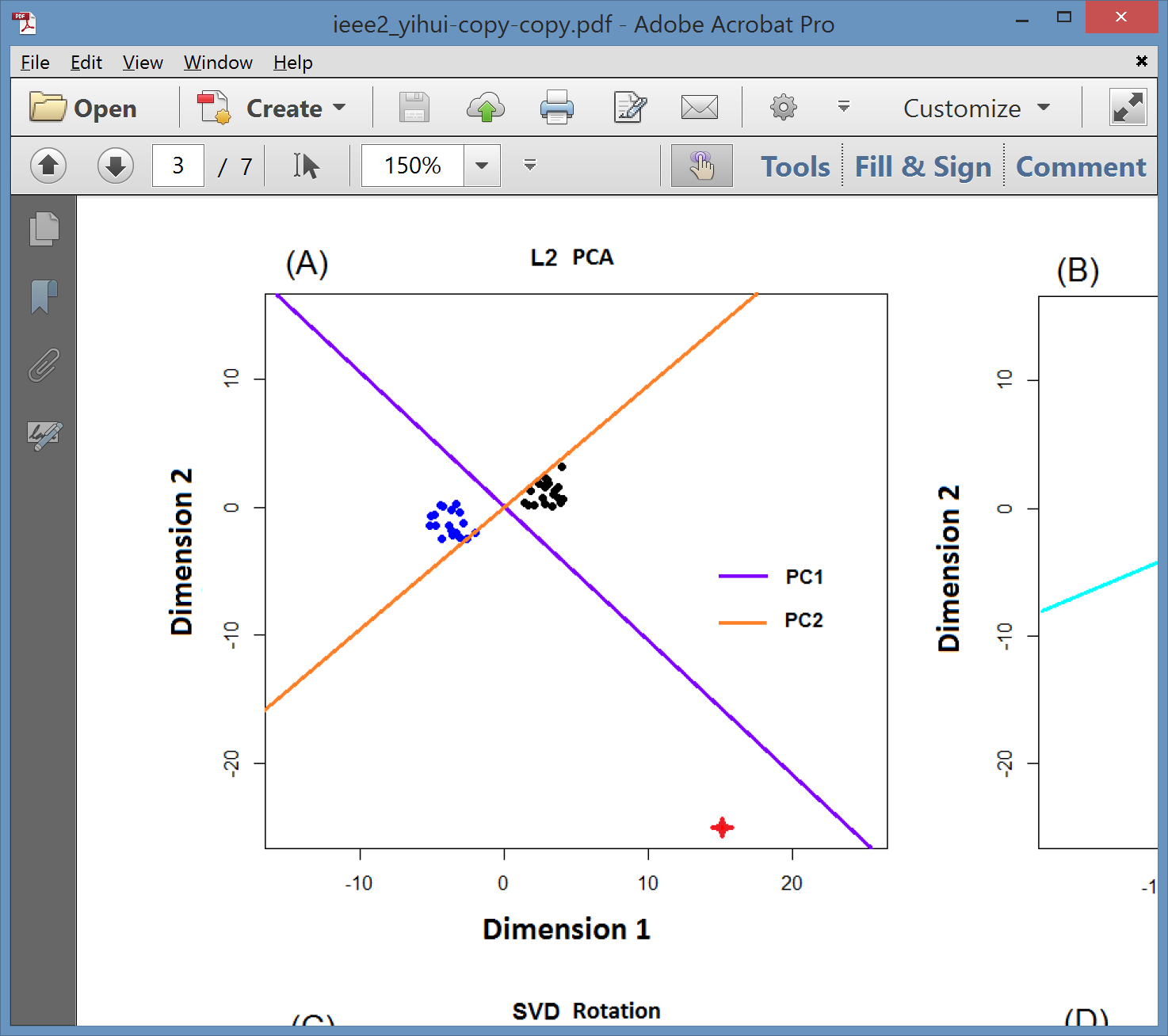 L1 PCA
L1 PCA

Much Better
PC1 Direction
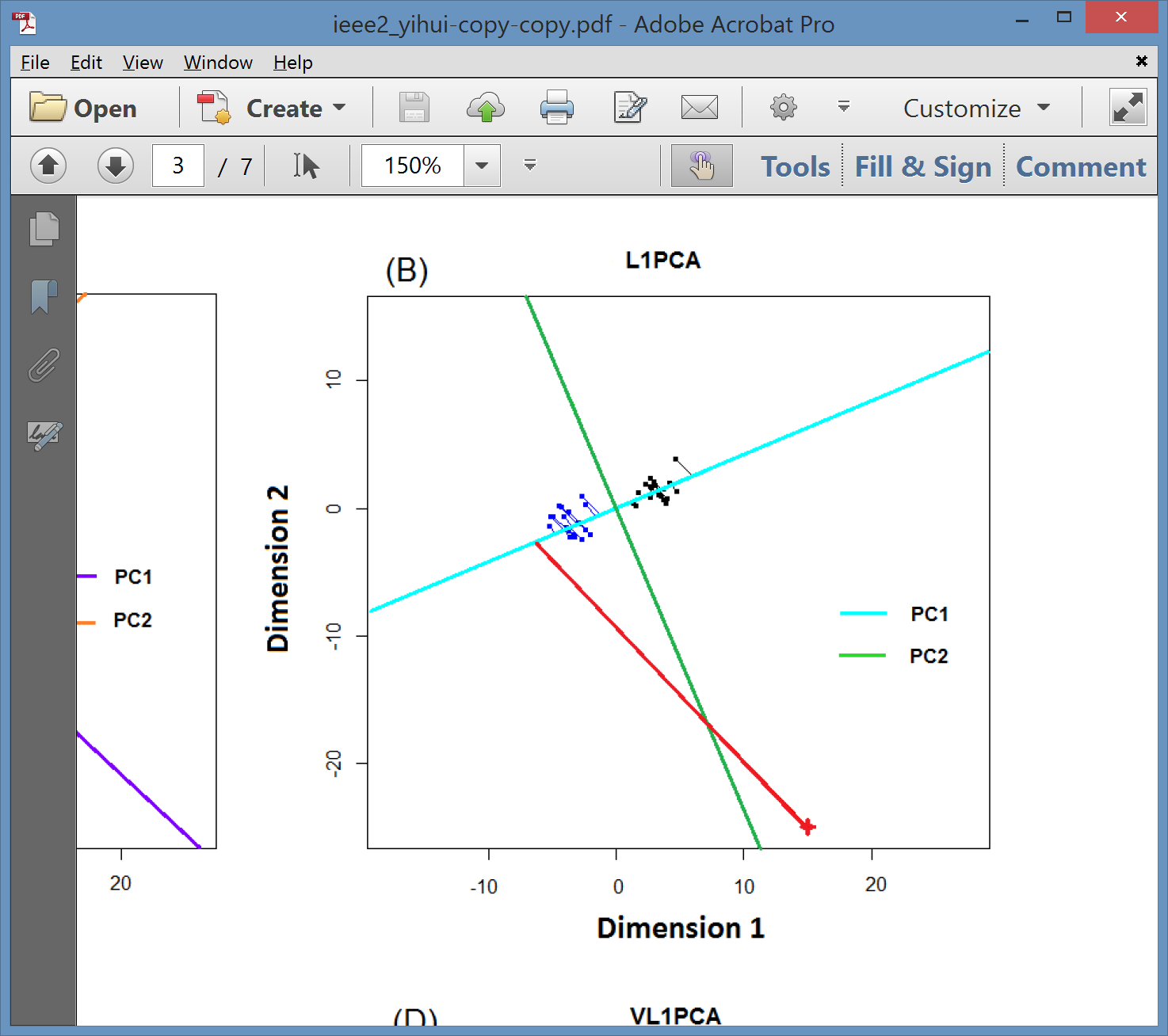 L1 PCA
L1 PCA

Much Better
PC1 Direction

But Very Strange
Projections

(i.e. Little
 Data Insight)
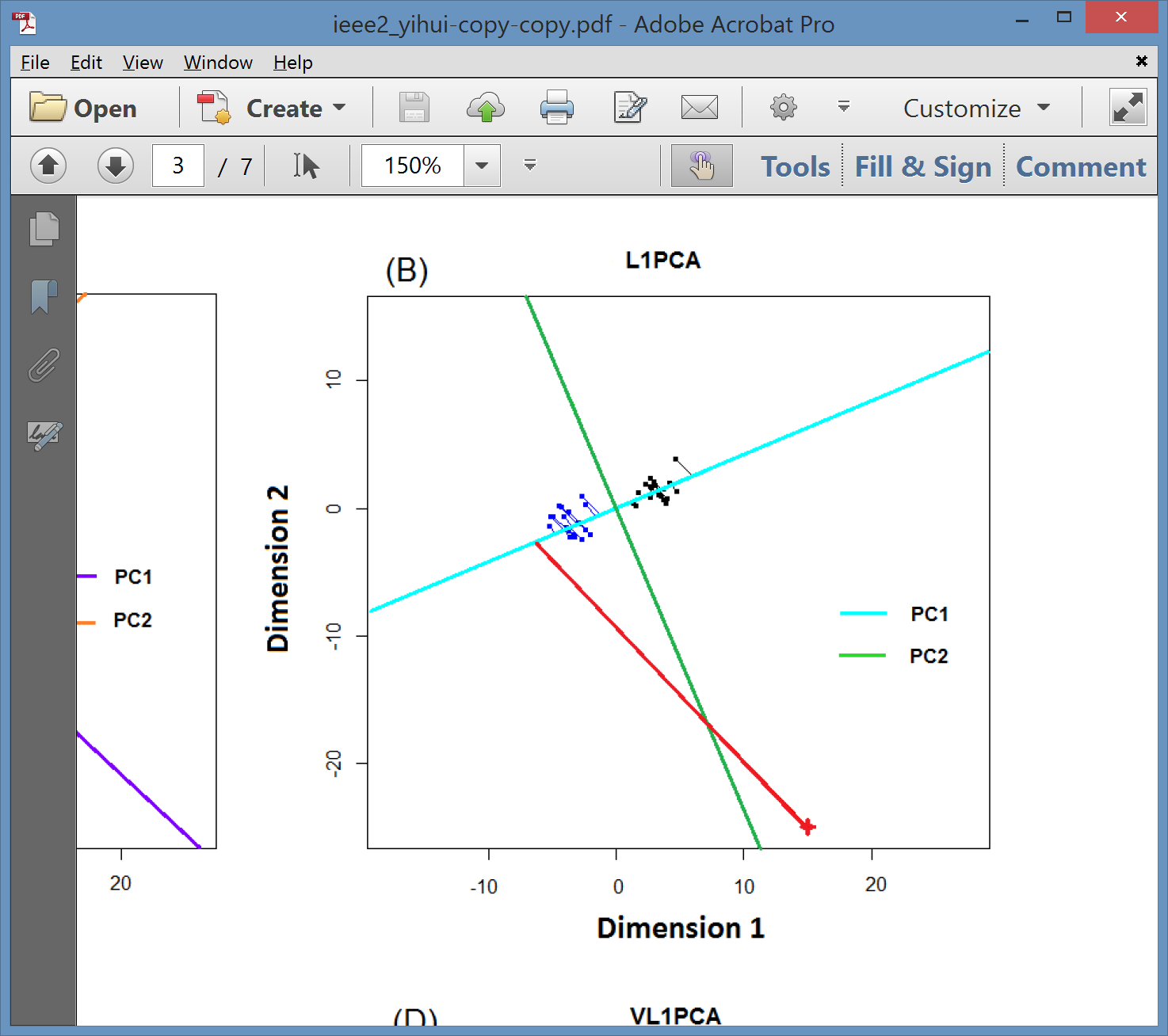 L1 PCA
L1 PCA


Reason:
SVD Rotation
Before L1
Computation

Note:  L1 Methods
Not Rotation Invariant
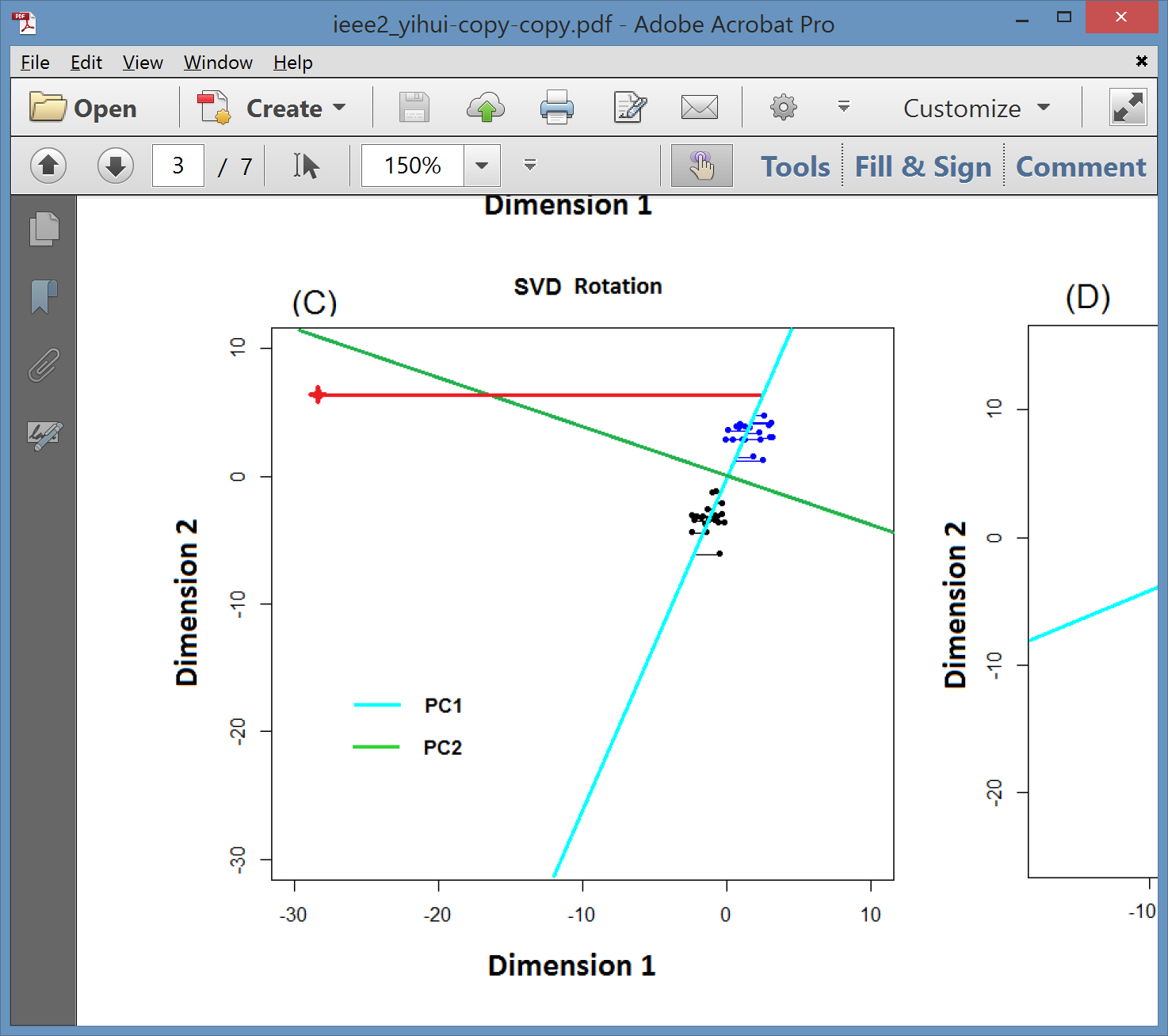 L1 PCA
Challenge: L1 Projections Hard to Interpret
(i.e. Little Data Insight)

Solution:
Compute PC Directions Using L1
Compute Projections (Scores) Using L2

Called “Visual L1 PCA”  (VL1PCA)

Zhou & Marron (2016)
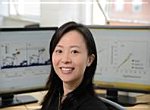 L1 PCA
VL1 PCA

 Excellent PC
    Directions

 Interpretable
    Scores
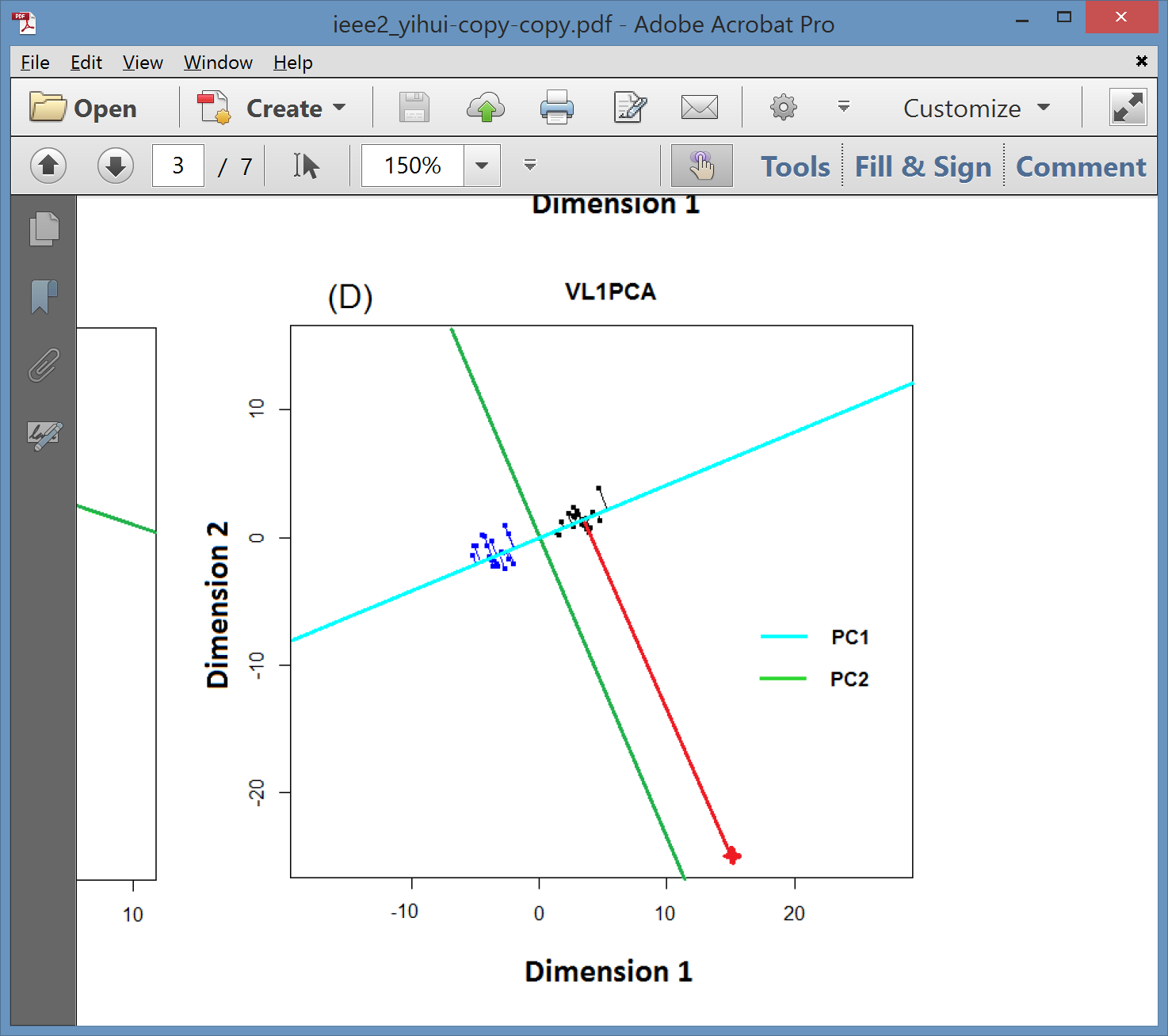 VL1 PCA
10-d Toy Example:

Parabolas
From Before

With Two
Outliers

Half Frequency
So Orthogonal
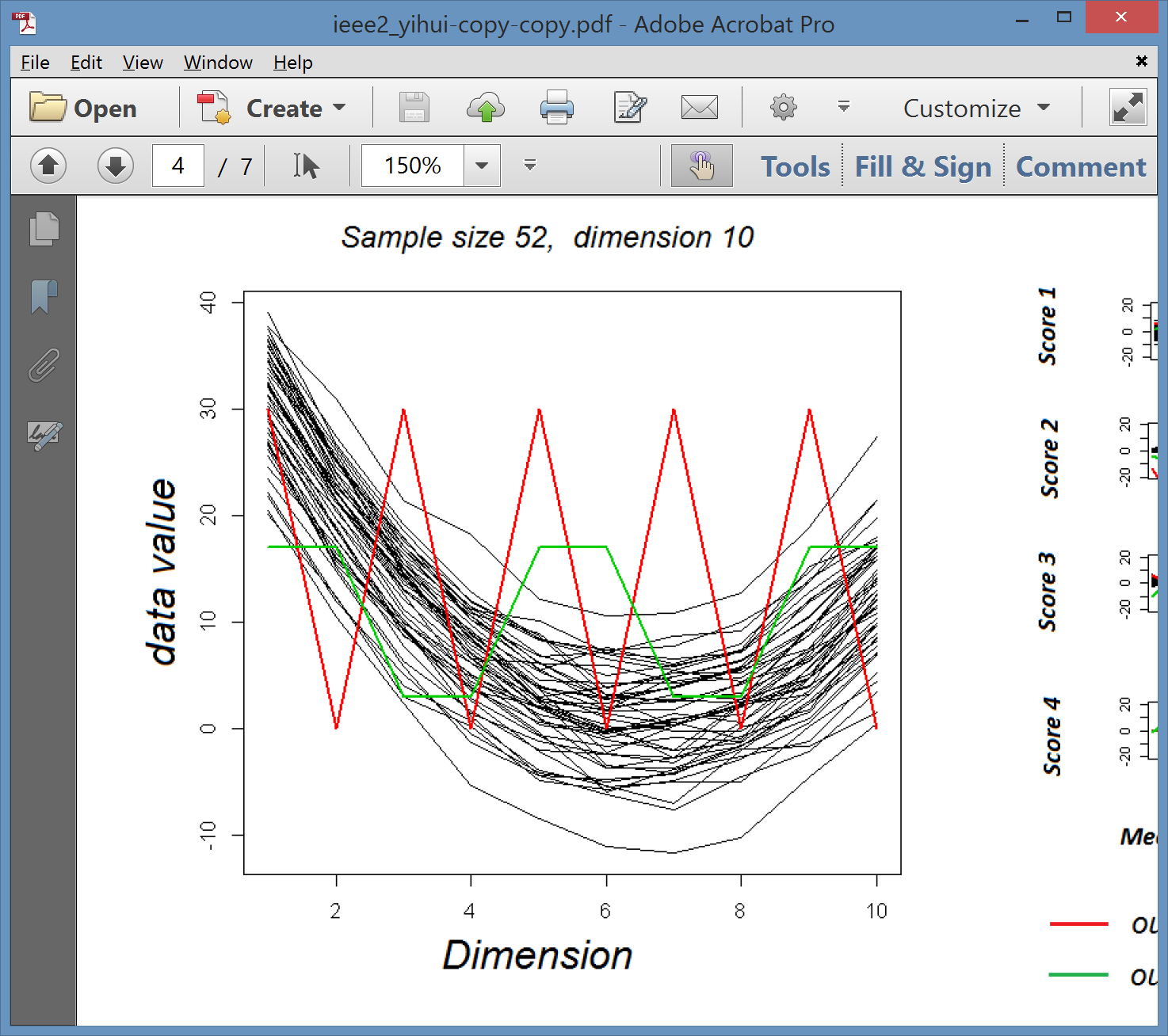 VL1 PCA
10-d Toy Example:

L2PCA
Strongly 
Impacted
(In All
 Components)
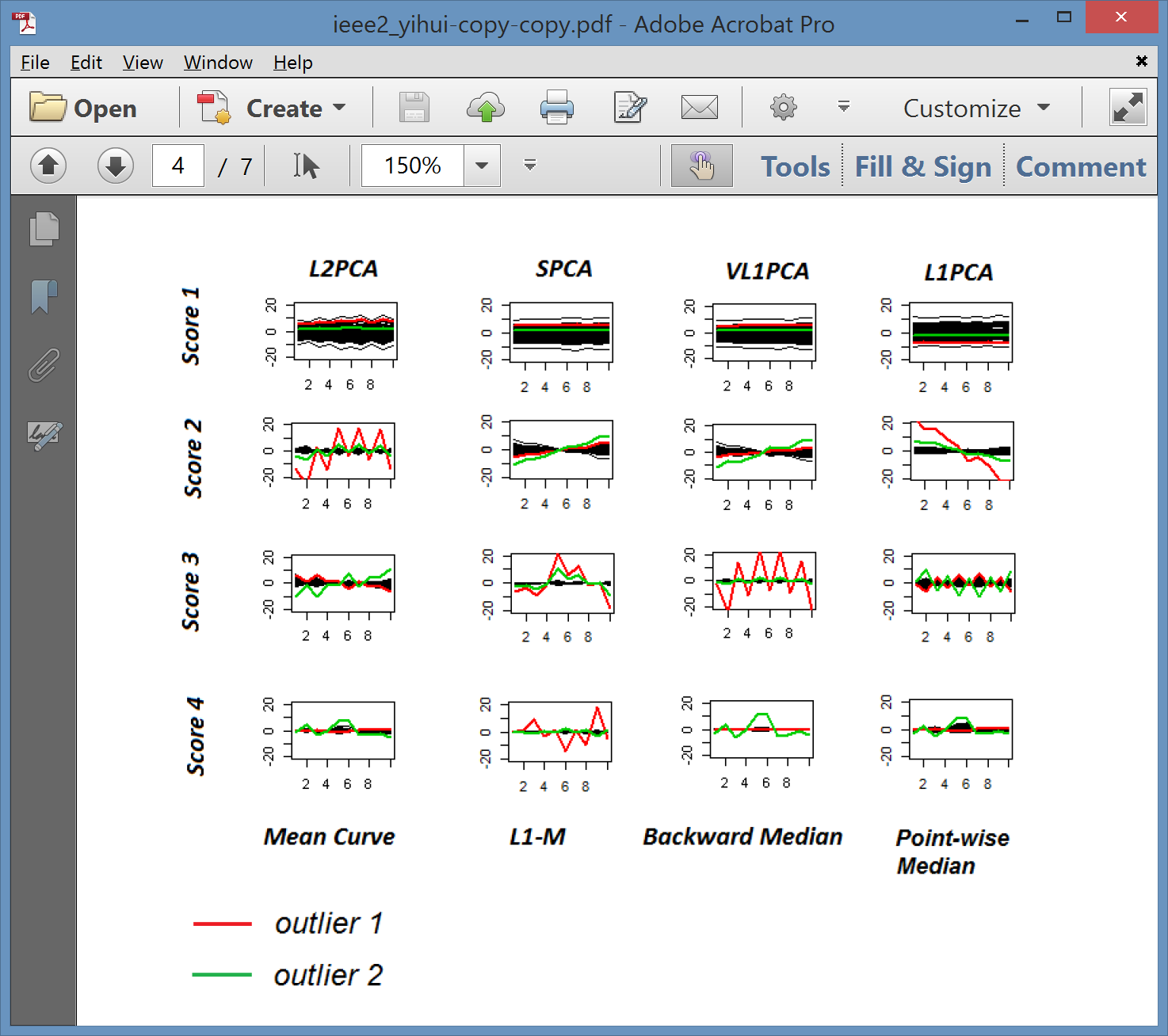 Outlier Impact
VL1 PCA
10-d Toy Example:

SCPA & 
VL1PCA
Nicely 
Robust

(Vl1PCA
 Slightly
  Better)
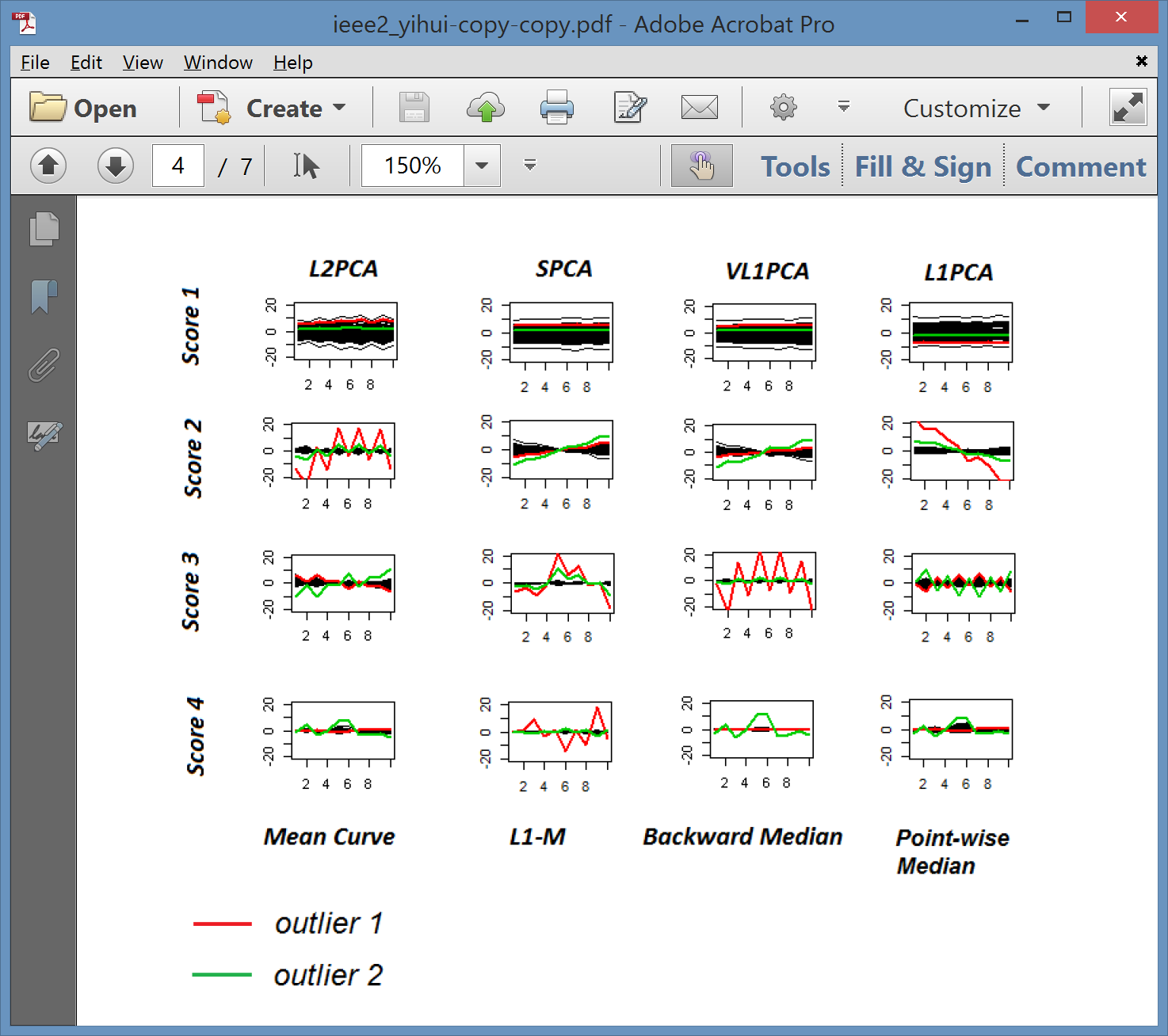 Recover Tilt in PC2
Better Outlier Rep’n
VL1 PCA
10-d Toy Example:


L1PCA
Hard To
Interpret
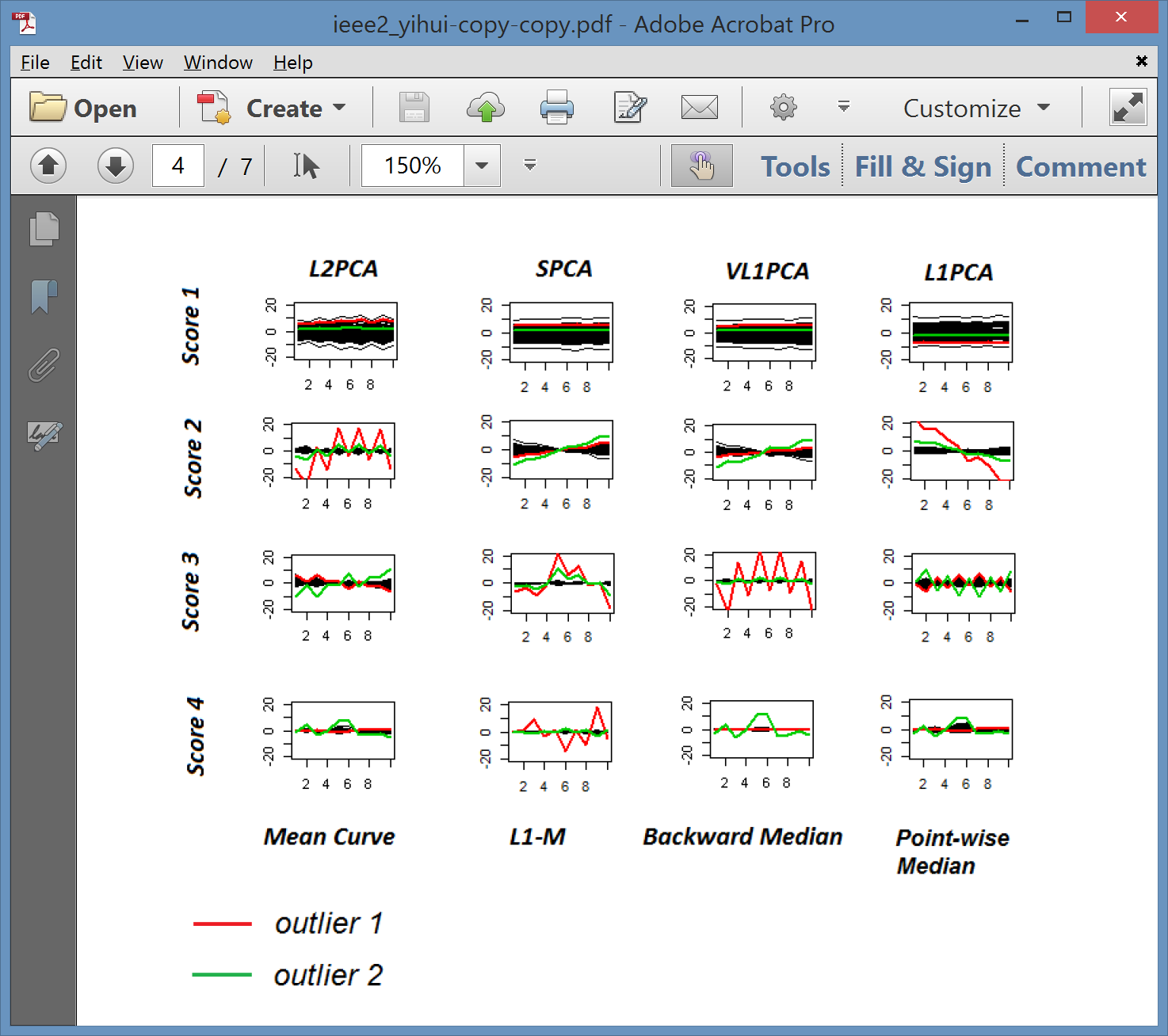 Nonintuitive Vis’n
GWAS Data
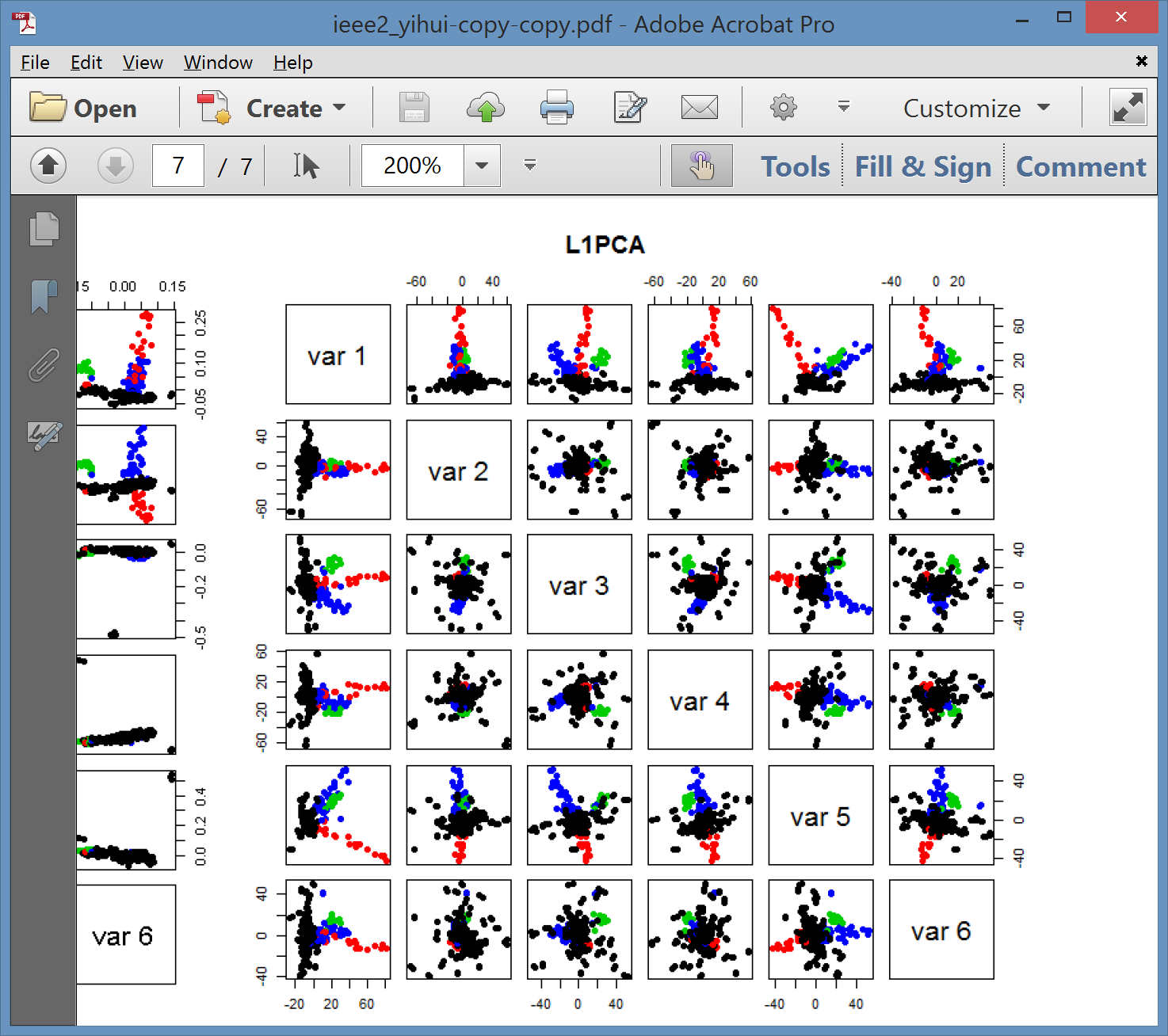 L1 PCA

No Longer
Feels Outliers

But Still
Highlights
Individuals
GWAS Data
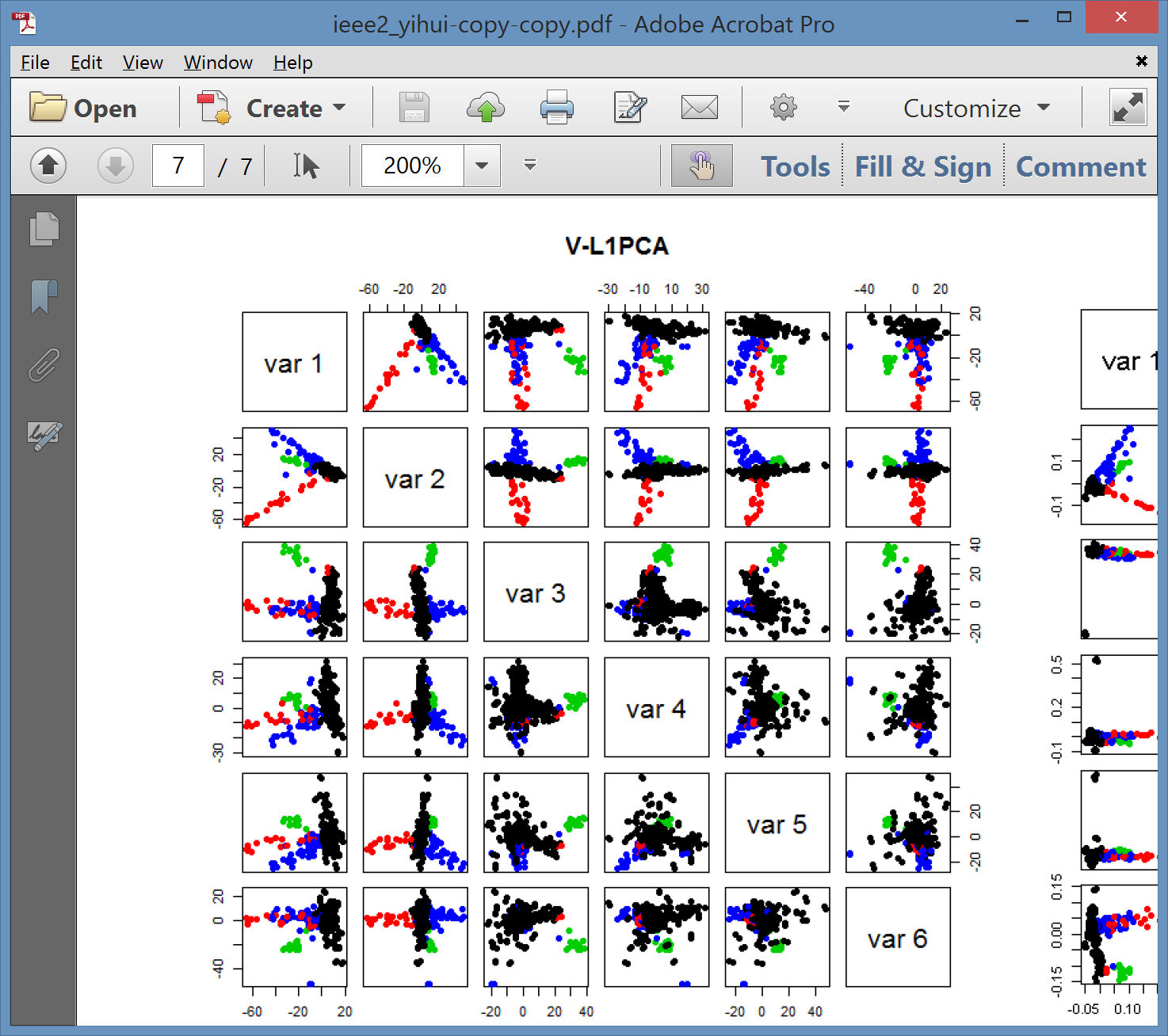 VL1 PCA


Best Focus
On Ethnic 
Groups
GWAS Data
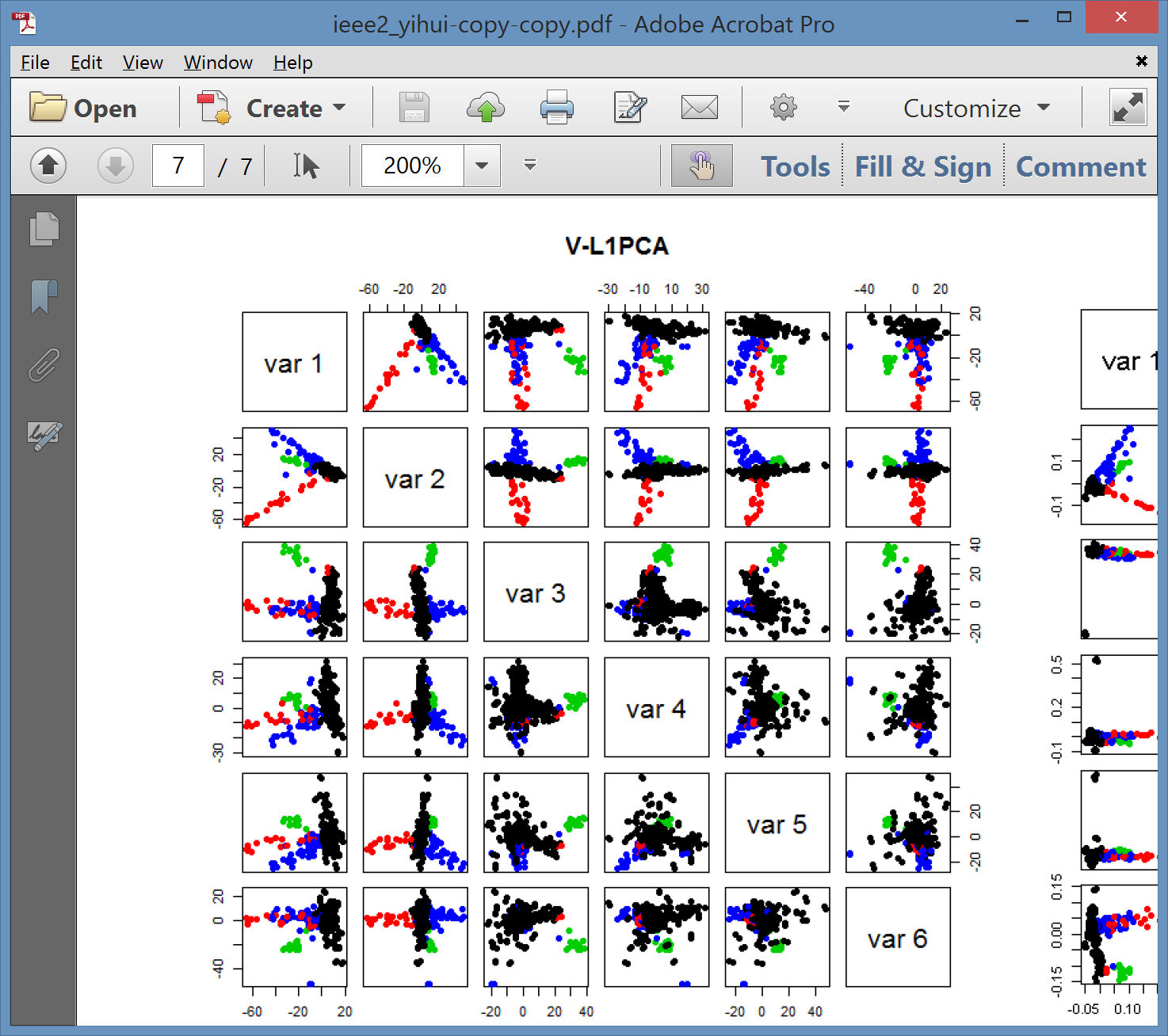 VL1 PCA


Best Focus
On Ethnic 
Groups

Seems To
Find Unlabelled
Clusters
HDLSS Asymptotics
Caution
Toy 2-Class
Example


Separation
Is Natural
Sampling
Variation
(Will Study in Detail Later)
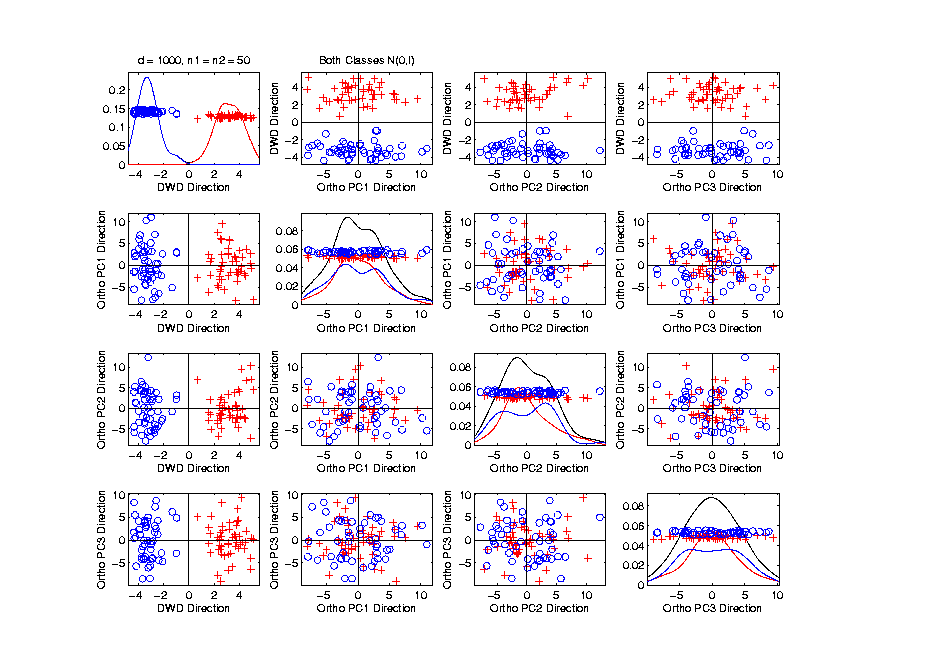 HDLSS Asymptotics
HDLSS Discrimination
Mean Difference (Centroid) Method
Far more stable over dimensions
Because is likelihood ratio solution
(for known variance - Gaussians)
Doesn’t feel HDLSS boundary
Eventually becomes too good?!?
Widening gap between clusters?!?
Careful:   angle to optimal grows
So lose generalizability (since noise inc’s)
HDLSS data present some odd effects…
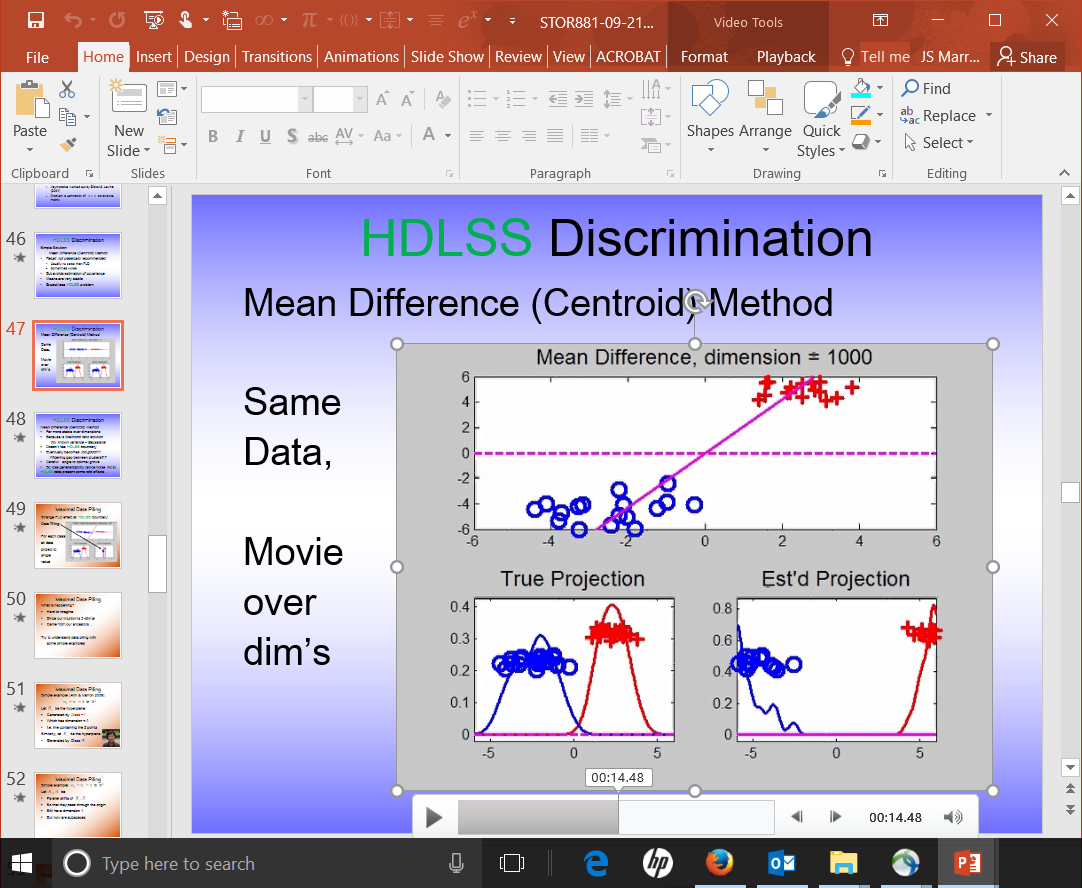 HDLSS Discrimination
Mean Difference (Centroid) Method
Far more stable over dimensions
Because is likelihood ratio solution
(for known variance - Gaussians)
Doesn’t feel HDLSS boundary
Eventually becomes too good?!?
Widening gap between clusters?!?
Careful:   angle to optimal grows
So lose generalizability (since noise inc’s)
HDLSS data present some odd effects…
HDLSS Discrim’n Simulations
Can we say more about:
	All methods come together
		in very high dimensions???

Mathematical Statistical Question:
Mathematics behind this???
HDLSS Asymptotics
GWAS Data Analysis
PCA View

Clear Ethnic
Groups

And Several
Outliers!

Eliminate With
Spherical PCA?
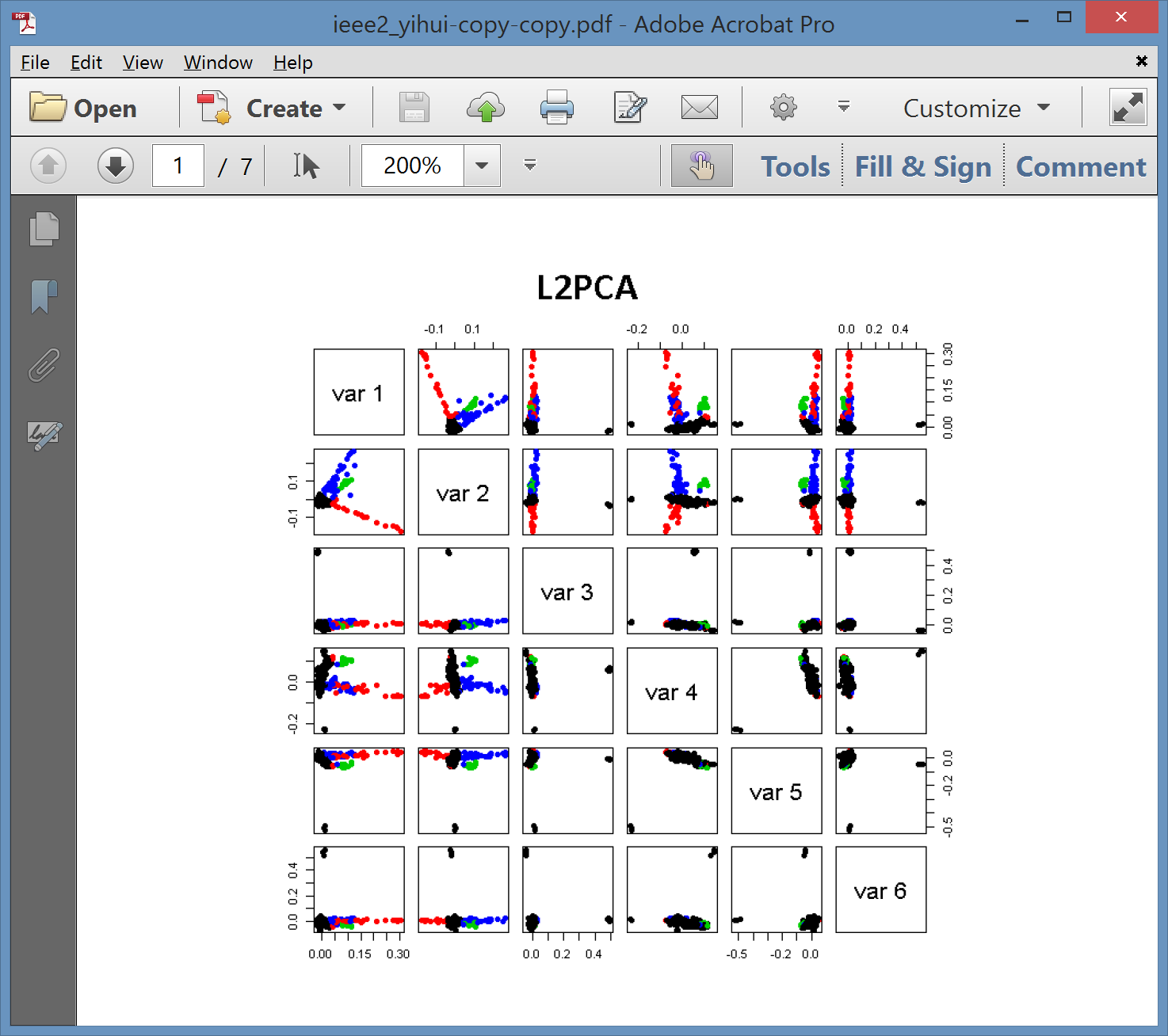 GWAS Data Analysis
Spherical
PCA

Looks Same?!?

What is 
going on?

Will Explain
Later
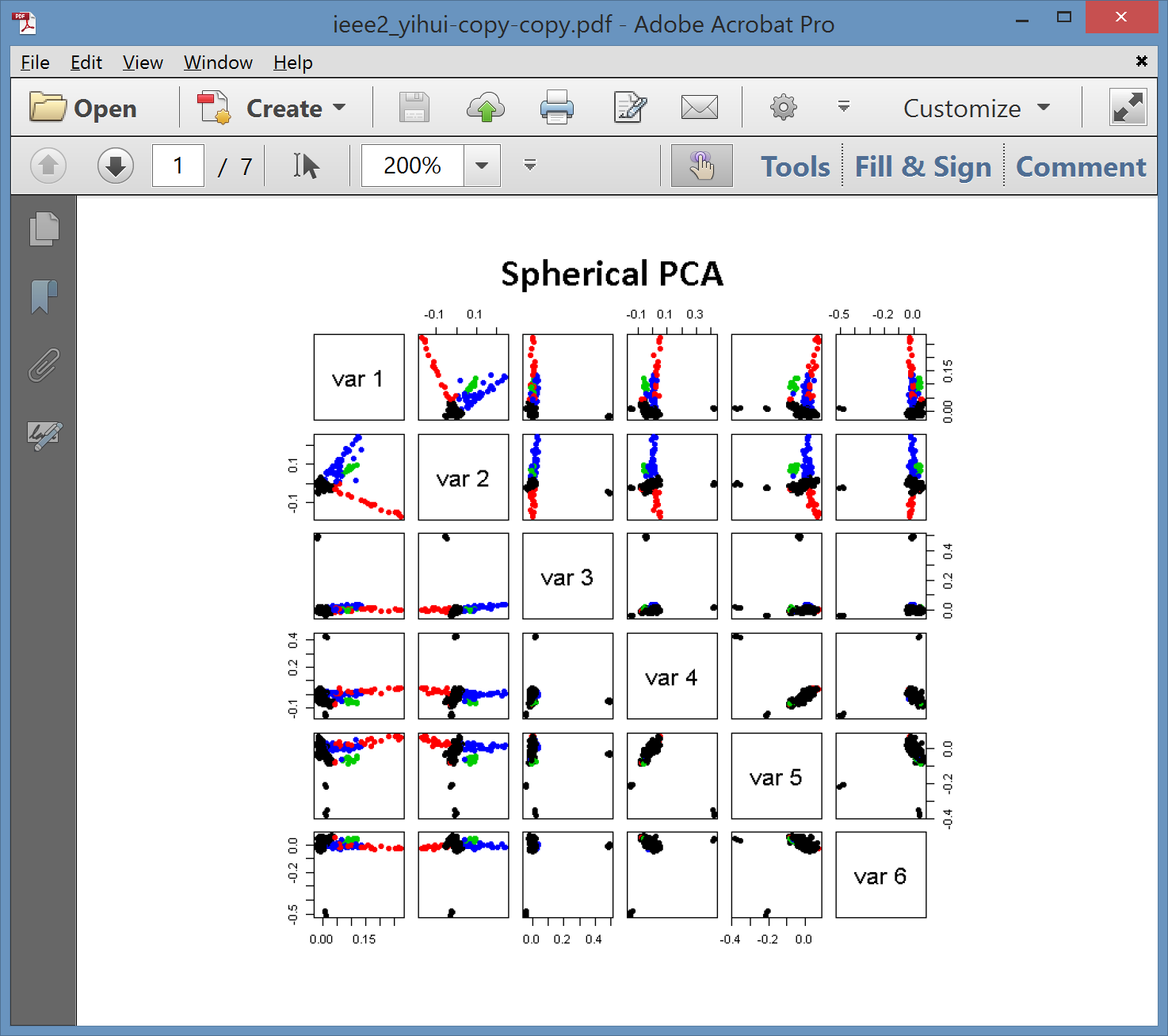 HDLSS Asymptotics
HDLSS Asymptotics
Modern Mathematical Statistics:
  Based on asymptotic analysis
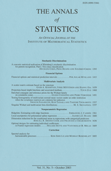 HDLSS Asymptotics
HDLSS Asymptotics
HDLSS Asymptotics
HDLSS Asymptotics
Personal Observations:      
HDLSS world is…
Surprising (many times!)
[Think I’ve got it, and then …]
Mathematically Beautiful (?)
Practically Relevant
Participant Presentation
Richard Sizelove:  
Integrative Analysis for Brain Functional Networks

Sumit Kar: 
Community structure in biological networks